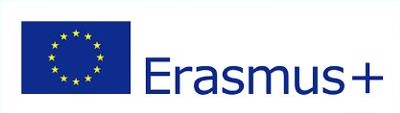 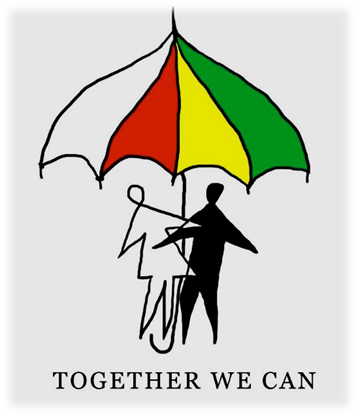 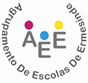 Together We Can
4th Mobility - Spain
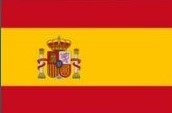 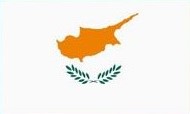 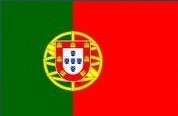 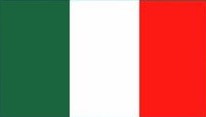 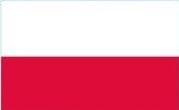 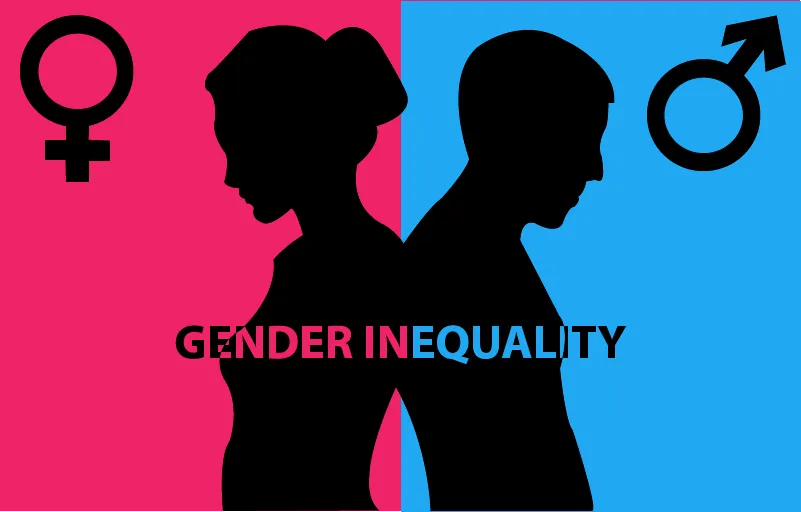 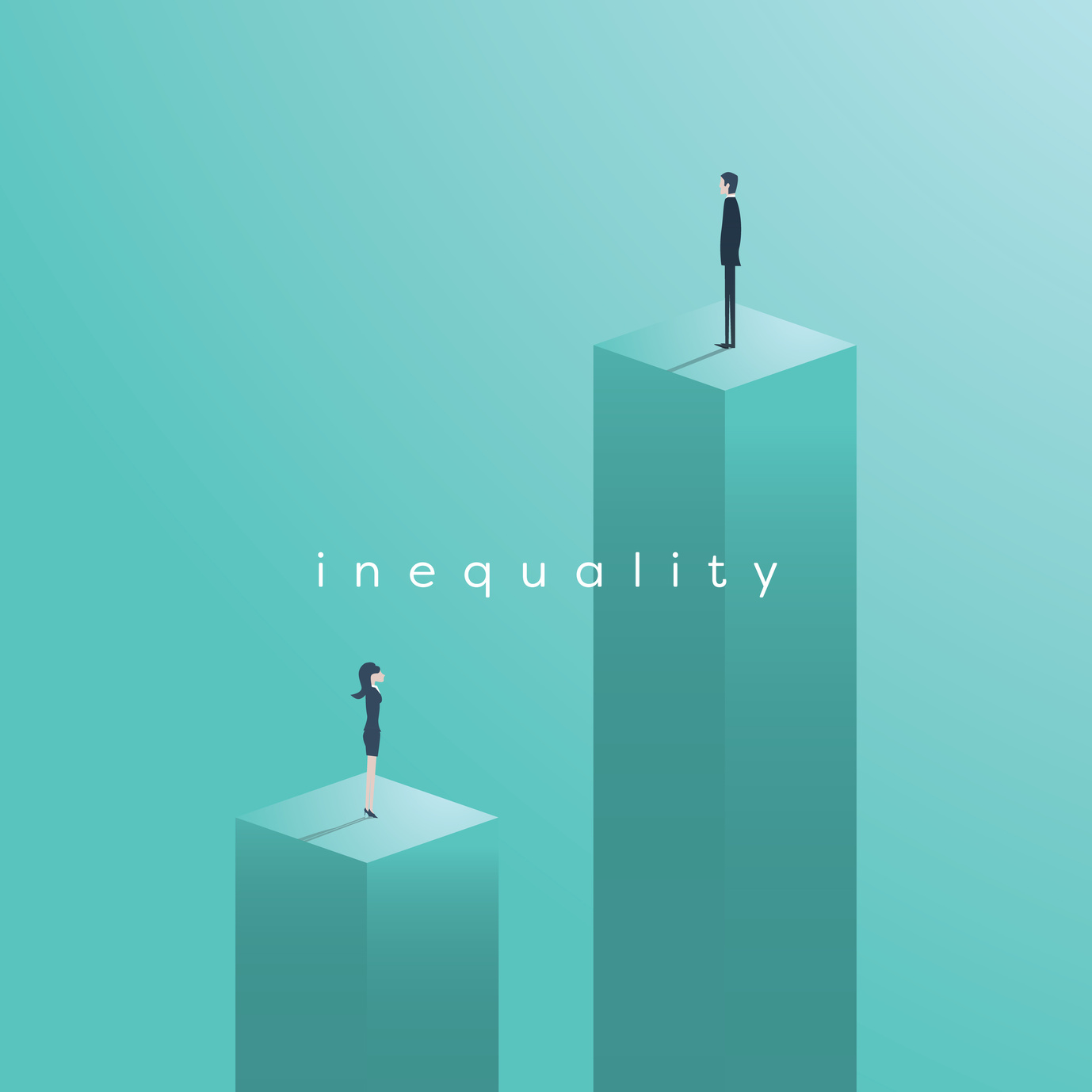 History of the gender inequality
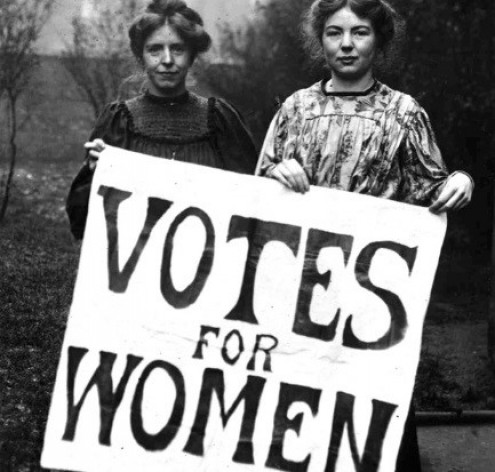 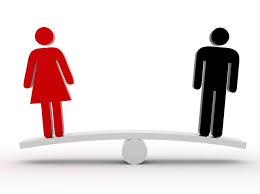 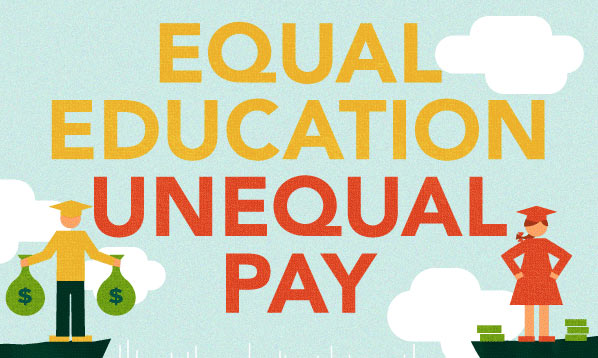 Education level
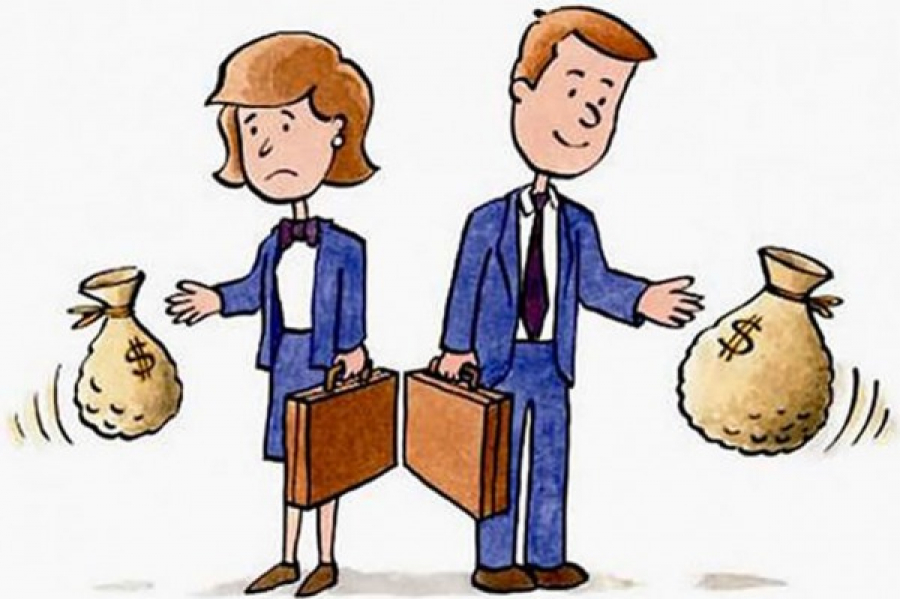 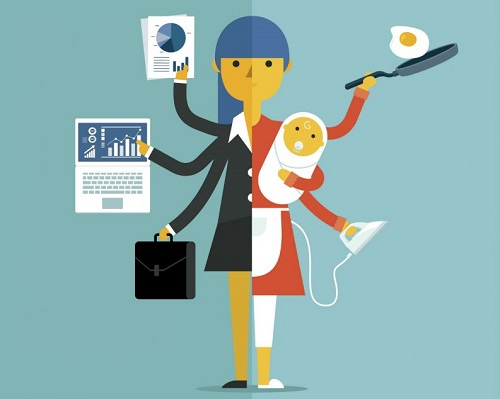 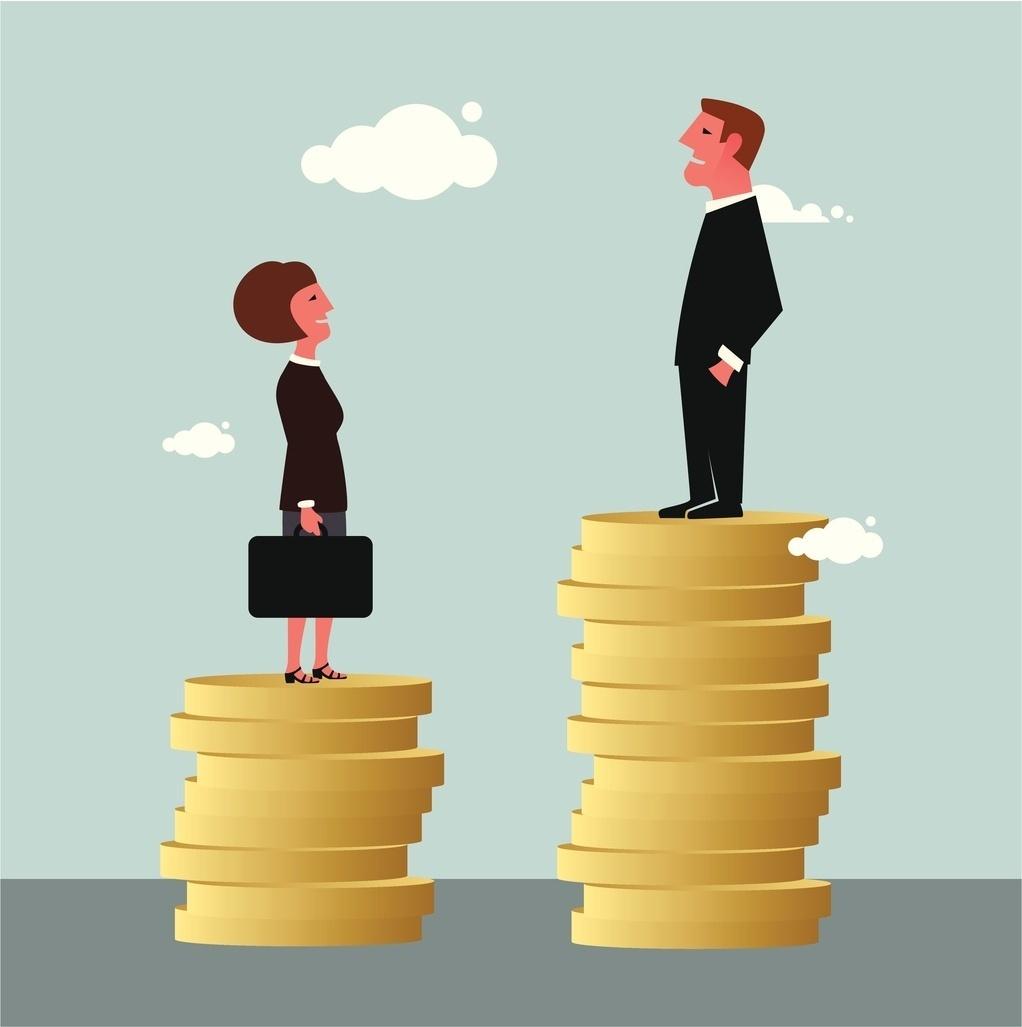 Basic monthly remuneration and gain
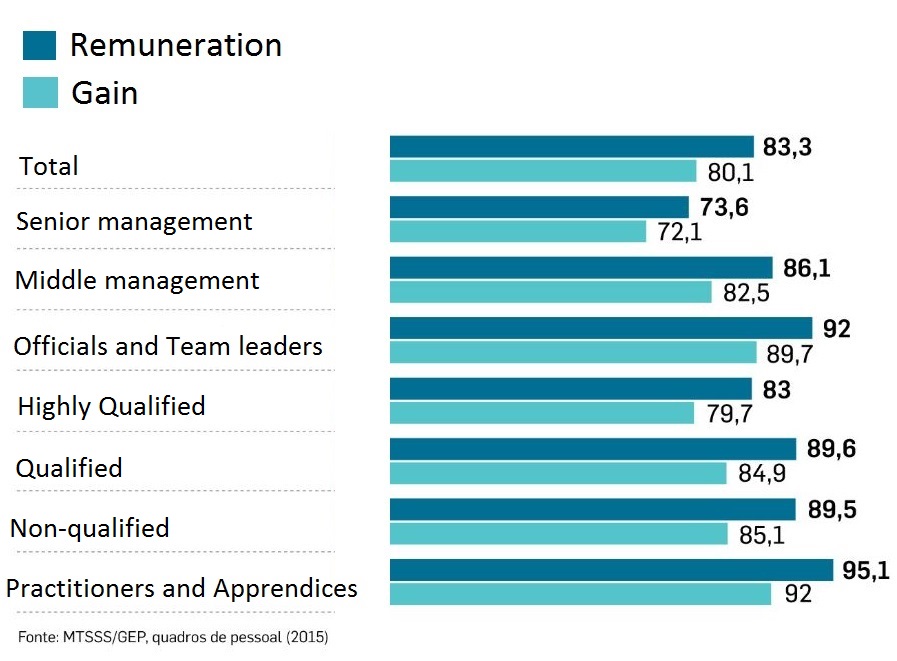 Wage inequalities according to qualification levels
Practitioners and Apprentices
t
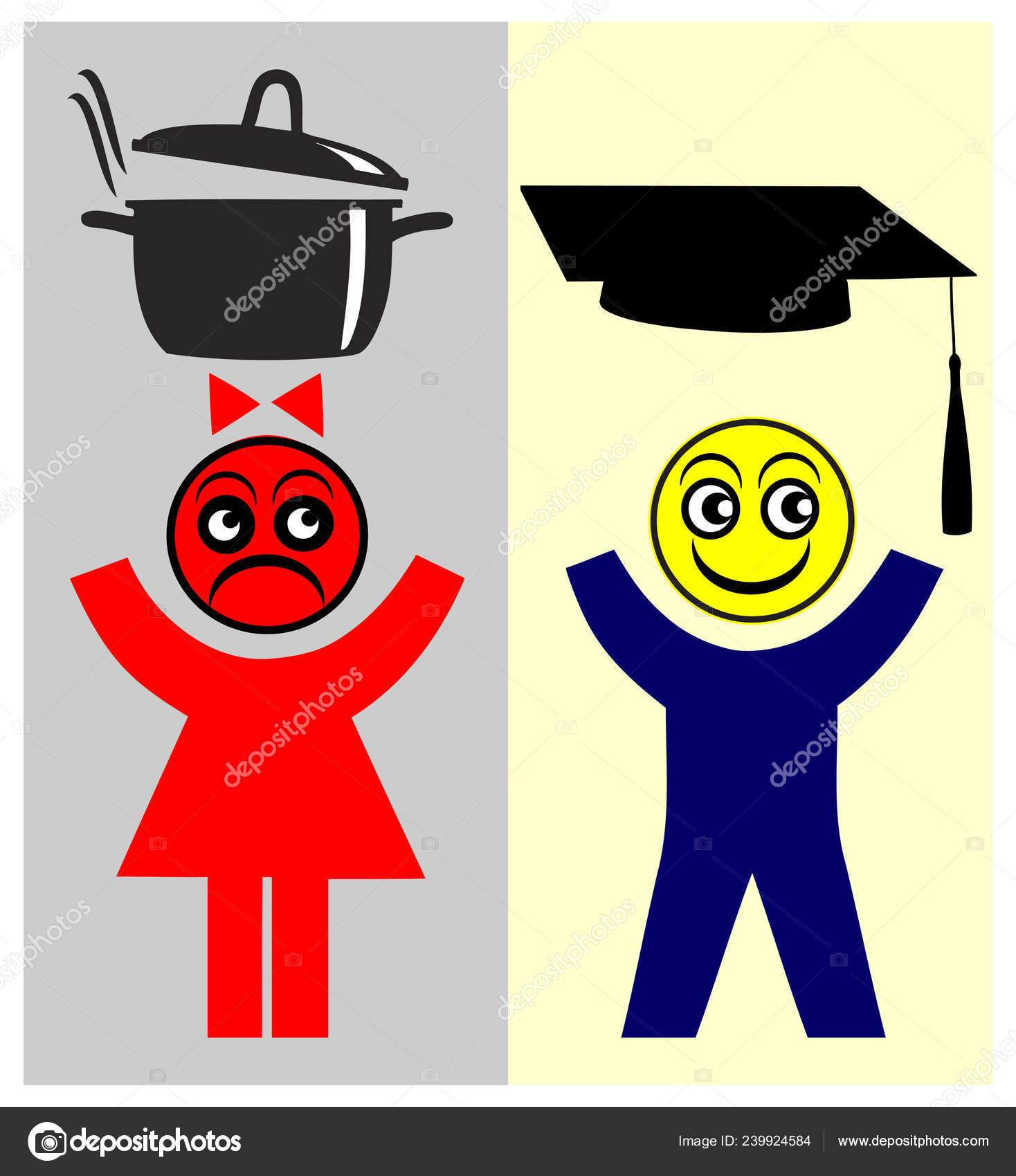 School levels
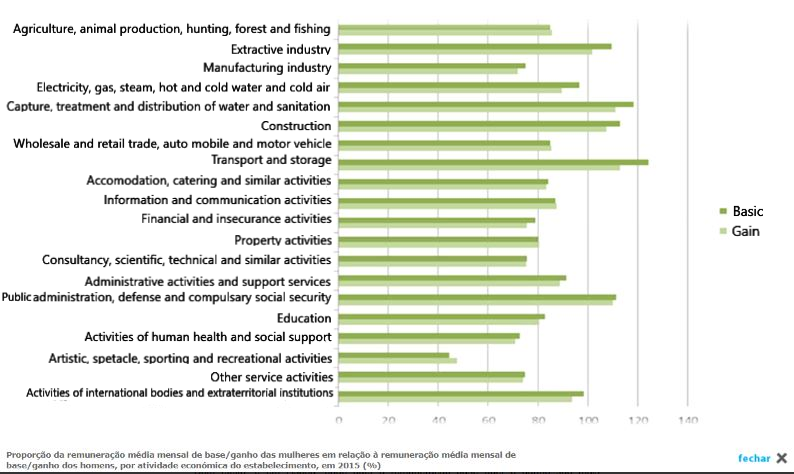 Gender wage difference by economic activity
Financial and insurance activities
Artistic, spectacle, sporting and recreational activities
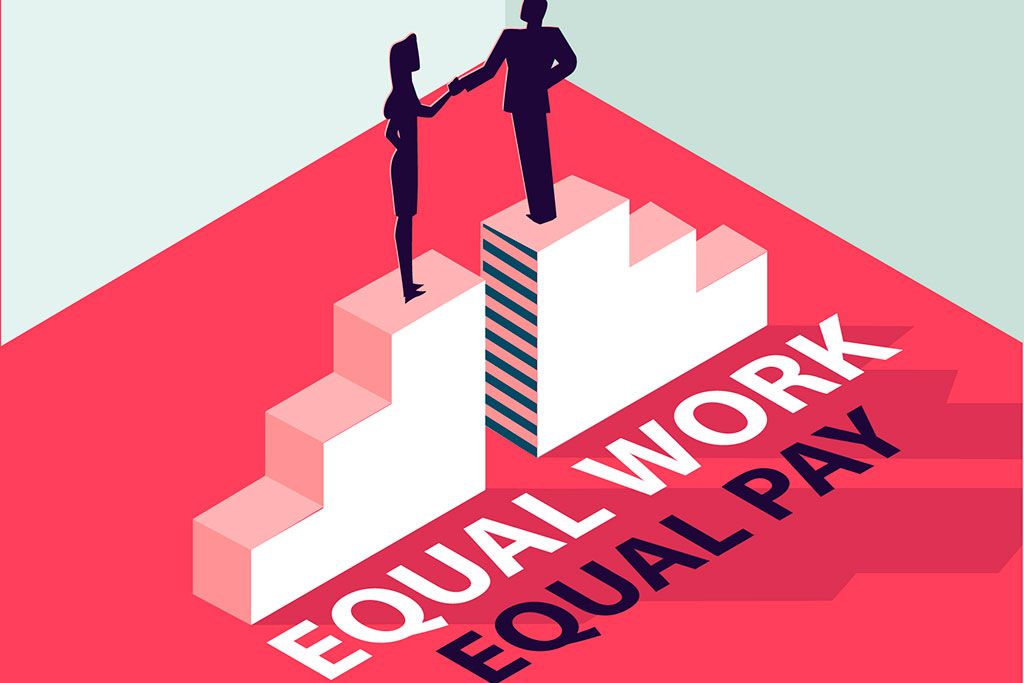 Gender wage difference per working hour
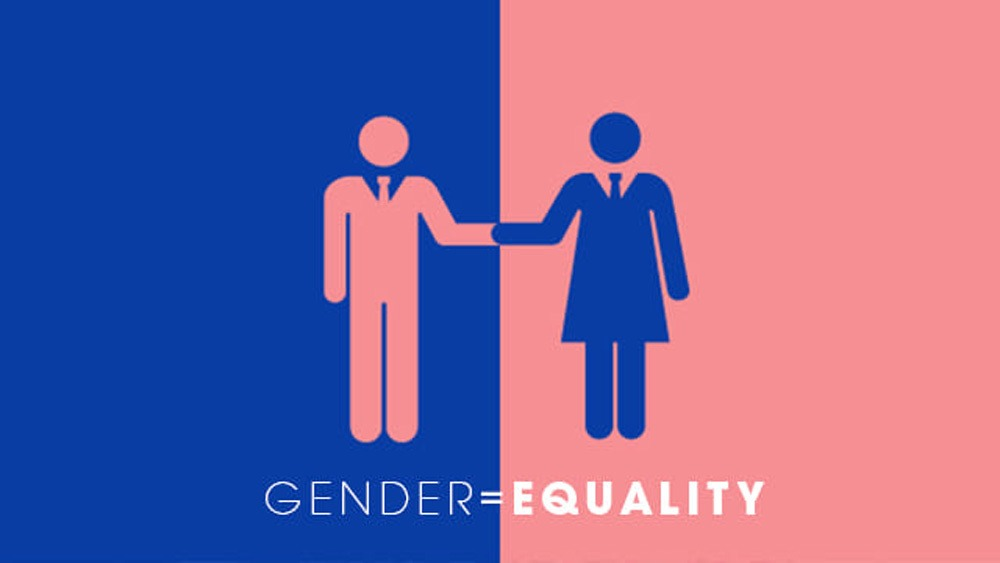 Solutions